Être étudiant-E d’échange en Amérique du Nord
Adrienne Janus
Responsable pédagogique
Préparer sa CandidatureLa diversité dES expérienceS
Pourquoi aimeriez-vous étudier en Amérique du Nord?
Faites quelques recherches sur les universités et ce qu’elles ont à offrir. 
Chaque université a son caractère spécifique, un campus et un style de vie différent. 
Le Canada et Les Etats-Unis sont bien sûr deux pays différents, mais chaque province canadienne et chaque état américain ont a aussi ses spécificités. 
La Colombie britannique, le Michigan, la Californie, le Texas, la Pennsylvanie, par exemple, ont chacun leur propre histoire, culture, mode de vie et accents.
[Speaker Notes: Insérez une carte de votre pays.]
Préparer sa CandidatureLa vie sur Campus
Qu'est-ce que vous apporteriez à votre université d’accueil en tant qu'ambassadeur de l'Université de Tours? 
Faites la liste de vos atouts: curiosité intellectuelle, sociabilité, goût pour les études anglophones, autonomie, et activités extracurriculaires…  La vie ‘extracurriculaire’ sur le campus est très importante en Amérique du Nord!
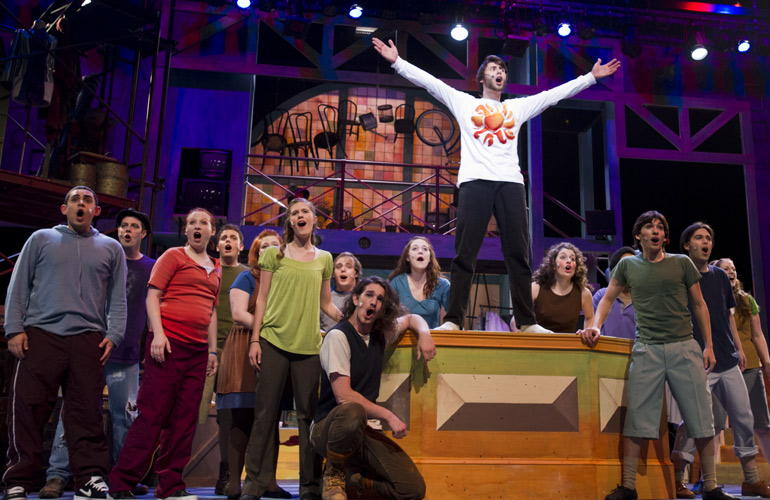 [Speaker Notes: Insérer une image représentant l’une caractéristiques géographiques de votre pays.]
Préparez sa candidature
1) DOSSIER:  bien préparer votre dossier! 
Les dossiers sont triés par filière;
Les dossiers sont classés (meilleur projet d’études, meilleures notes, meilleur profil en général)  
Les meilleurs sont choisis pour un entretien

2) ENTRETIEN:  5 minutes de présentation; 10 minutes de questions / discussion
Préparer sa CandidatureLes études
Soyez prêt.e.s à participer activement dans vos cours
Soyez prêt.e.s à étudier beaucoup en dehors des cours 
Si vous suivez 4 cours et donc passez 8 heures en classe, vous aurez au moins 3 heures de préparation pour chaque heure de classe. 
Soyez prêt.e.s à lire beaucoup -  un livre par semaine pour les cours de littérature anglaise, c’est normal.
Soyez prêt.e.s à écrire des ‘essays’ de 5 à 10 pages (word-processed, etc.)
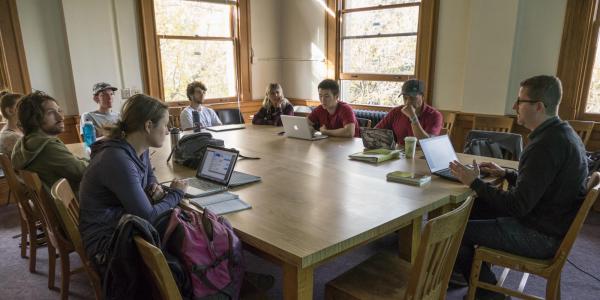 [Speaker Notes: Insérez une image représentant une saison dans votre pays.]
Le contrat d’études
Pour que vos crédits soient validés ici, vous devez choisir des cours correspondant plus ou moins à ce que vous étudieriez à Tours, en particulier si vous comptez passer les concours d’enseignement à votre retour.  Il faut me les faire signer lors du dépôt de candidature (entre fin novembre et début janvier), puis, une fois sur place, au début de chaque semestre.
Il vous faudra donc, sur l’ensemble des 2 semestres, des cours de niveau L3 (codes 300 ou 3000) ou éventuellement L2 (codes 200 ou 2000) si vous êtes en L3 l’année prochaine, avec obligatoirement:
[Speaker Notes: Insérez une image d’un animal et/ou d’une plante typique de votre pays.]
Le contrat d’étudesChoisir des cours équivalents ou en complément à
1 cours de littérature et culture britannique
1 cours de littérature et culture américaine / canadienne
1 cours de linguistique / syntaxe / grammaire / traduction / creative writing (idéalement 1 par semestre)
1 cours de votre choix, correspondant au Cercip
Ne prenez PAS de cours de français, merci!!!
[Speaker Notes: Ajoutez des points clés de l’histoire de votre pays dans cette chronologie.]
Exemples de contrats d’études validés
1er semestre:
ENG /COMP LIT 300:  Nature in Literature and Philosophy
LIN 370: Structure of English
ENG 400: American Women Playwrights
 ENFS 270 : Images and Sensation (American and British Avant-Garde Film)
2e semestre:
ENG 380 :  Fever, Fantasy, Desire: Post-Colonial Literatures
Eng/Educ 200: English Composition – Expository Writing
ENG/HUM 380: Carceral Spaces in the 19th century (Literature and Culture/’Civilisation)
[Speaker Notes: Insérez ici une image représentant une tradition ou une coutume de votre pays.]
Comment trouver ses cours?
Allez sur le site de l’université choisie et cliquez sur « Departments ».
Les cours de littérature se trouveront le plus souvent proposés par les English Departments ou bien dans les departements affiliés (Comparative Literature, Humanities, Drama)
Les cours de civilisation se trouvent en Cultural Studies, Women’s Studies, African American/ Ethnic Studies, Film and Media Studies, LGBTQ Studies, Comparative and Digital Humanities, et aussi dans History.
Profitez de la diversité des offres de cours et renseignez-vous sur la charge de travail, en consultant les descriptifs de cours (« syllabus ») en ligne !
[Speaker Notes: Insérez une image du chef d’État de votre pays.]
Suivre un cours dans une universitéaméricaine ou canadienne
L’achat de livres pour chaque cours constituera une part importante de votre budget (entre 300$ et 700$, soit 250-550€ pour l’année; songez à les prendre d’occasion à la librairie de l’université ou à la bibliothèque).

Vous aurez 300 à 600 pages à lire en moyenne par semaine, une dizaine de romans pour les cours de littérature au long de l’année, et souvent des extraits d’œuvres critiques à lire à côté.
[Speaker Notes: Insérez une image qui illustre les points clés de l’économie de votre pays.]
Suivre un cours dans une universitéaméricaine ou canadienne
Pour PARTICIPER en cours, il faudra venir en cours déjà bien préparé, prêt à rejoindre la discussion avec l’enseignant ET avec les autres étudiants, avec des questions à poser, des avis à justifier, de la recherche à partager, etc.; Pas question de se cacher derrière les autres, la participation peut représenter entre 20% et 50% de la note finale.
Vous aurez à préparer pour chaque cours des présentations, des projets de recherche, des response papers, et le plus souvent des essays, ce qui implique une bonne organisation (et un bon usage de l’ordinateur). 
COMMUNIQUER avec son instructor, qui est toujours disponible à ses heures de bureau (office hours) et saura vous conseiller.
[Speaker Notes: Insérer une image représentant l’un des points d’intérêt de votre pays.]
QUESTIONS BUDGÉTAIRES
Le 1er mois est toujours plus cher (environ le double des mois qui vont suivre) car il faut acheter les livres, des vêtements, payer 2 mois de loyer si vous prenez un logement hors campus… Arrivez avec une piggy bank aussi garnie que possible! 
• Le budget mensuel moyen constaté est d’environ 500- 800$ mais certaines de nos universités partenaires prennent en charge votre logement, voire la nourriture et l’assurance en plus. 
• Le transport est généralement gratuit (navette sur le campus) ou les logements sont à 5-10 mn du campus à pied.
QUESTIONS DE VISA
Le visa des étudiants d’échange, aux USA, est le visa J-1. 
• Aussitôt que votre université d’accueil vous aura envoyé le formulaire DS-2019 (votre sésame), il vous faudra prendre un rendez-vous sur le site de l’ambassade des Etats-Unis en France (coût: environ 16€) 
• Veillez bien à avoir payé votre mandat-compte (coût: 128€), votre taxe SEVIS (180$), rempli les formulaires DS-160 (formulaire de visa temporaire) et I-94, et fait des photos d’identité selon les normes américaines AVANT d’arriver à l’ambassade. Comptez 2 jours ouvrables pour récupérer votre passeport. 
• https://fr.usembassy.gov/fr/visas-fr/visas-de-sejourtemporaire/